ПРОЕКТ ВПЕВНЕНИЙ СТАРТ
ОСВІТНЯ  ПРОГРАМА 
ТА НАВЧАЛЬНО-МЕТОДИЧНЕ ЗАБЕЗПЕЧЕННЯ
Інструктивно-методичні рекомендації  “Про організацію освітньої роботи в ДНЗ у 2017-2018 н.р.”  (витяг)
… В умовах освітньої реформи «Нова українська школа», що здійснюється Міністерством освіти і науки України, важливим завданням є забезпечення наступності між ланками освіти. …
… Саме тому, підготовлено нову редакцію програми розвитку дітей старшого дошкільного віку «Впевнений старт». Авторська група сформувала головні конструкти програмних завдань з урахуванням вимог сьогодення: 
створення фундаменту успішності дитини в умовах нової української школи; 
збалансування напрямів розвитку цілісної особистості дитини; 
створення сучасної та зручної системи методичного сервісу для педагогів та батьків. Тож звертаємо увагу педагогів на те, що у новому навчальному році набуде чинність нова редакція програми розвитку дітей старшого дошкільного віку «Впевнений старт». 
Лист МОН України №1/9-322 від 13.06.2017р.
АКТУАЛЬНІ Запитання
Якого першокласника чекає нова українська школа?
Чи працювали Ви за програмами, які мають повний комплект методичного забезпечення та прямий супровід від авторів?
Чи маєте Ви ефективний спосіб залучення батьків в освітній процес?
Який формат взаємодії з дитиною забезпечить очікуваний результат?

у нас є відповіді
Оновлена програмаВПЕВНЕНИЙ СТАРТ
ГРИФ “Рекомендовано МОН України”  (Лист МОН України № 1/11-7684 від 01.08.2017)

Розроблена  у відповідності до Базового компоненту дошкільної освіти України

Відповідає положенням концепції  освітньої реформи “Нова українська школа”
Оновлена програмаВПЕВНЕНИЙ СТАРТ
Містить чітко визначені  та структуровані освітні завдання 
 Передбачає свободу професійної діяльності вихователів у виборі форм, методів, засобів реалізації освітніх завдань
 Результатозорієнтована 
 Передбачає широкі можливості для активізації співпраці з батьками 
 Розроблено повний комплект навчально-методичного забезпечення
ВИХОВАТЕЛЮ – методичні рекомендації
Дидактико-методичні основи реалізації програми «Впевнений старт»
Перспективне планування: п’ять тематичних блоків
Календарне планування:  щоденні рекомендації  щодо організації взаємодії з дітьми
 Наочні та презентаційні матеріали на порталі VSTART.COM.UA
ДИТИНІ  – комплект навчальних посібників:книга дошкільника (1,2,3 ч.)альбом художньо-творчої діяльності (1,2,3 ч.)
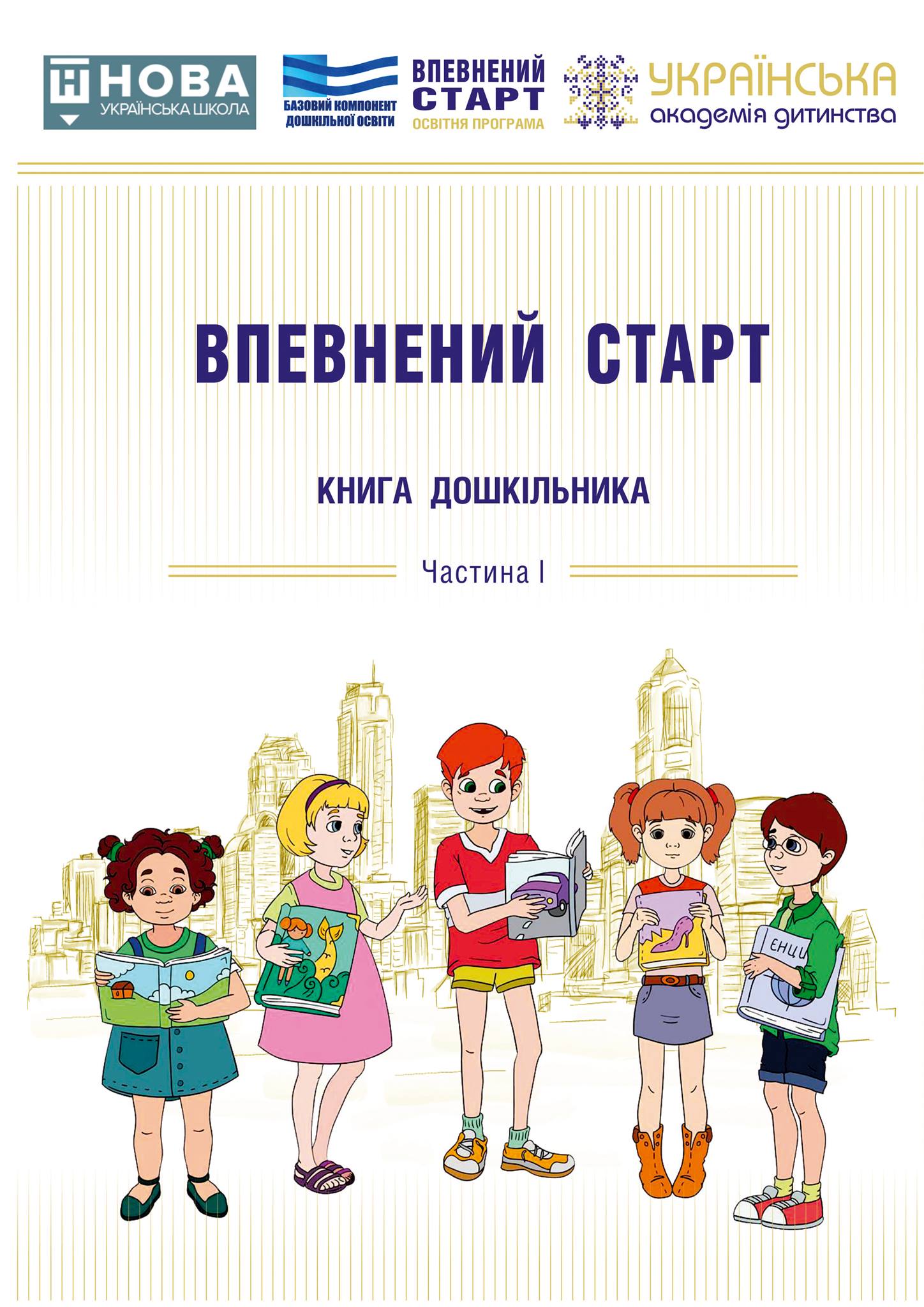 Розвивальні завдання на кожен день за всіма розділами програми
Завдання з підготовки руки до письма
Досвід рольової  комунікації та взаємодії з героями “Книги дошкільника”
Завдання для виконання вдома разом з батьками
НАВЧАЛЬНО-МЕТОДИЧНИЙ  КОМПЛЕКТ
АВТОРИ ПРОЕКТУ
Керівник проекту – Рогозянський Олексій

Науковий керівник проекту – Піроженко Тамара

Авторська група –  Гавриш Наталія, Панасюк Тамара, Хартман Олена, Корнєєва Оксана, Брежнєва Олена, Кіндрат Інна, Рагозіна Вікторія, Очеретяна Наталія, Стаєнная Олена
Замовлення
email: vstart2017@gmail.com
тел.:  (063) 83 - 26 - 824
            (066) 69 - 70 - 535